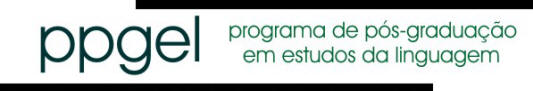 Conceito CAPES 5
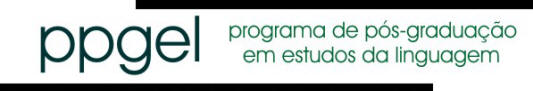 Reunião com Ingressantes do Doutorado
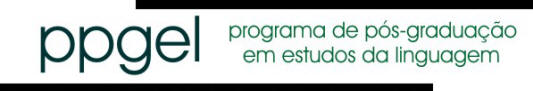 Derivaldo dos Santos
Coordenação


Elizabete Maria Dantas
João Gabriel Uchoa Moreira
Secretaria
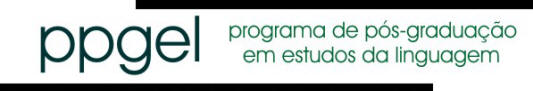 Samuel Anderson
Nedja Lucena
Renzilda Ângela de Souza Ferreira de Santa Rita
Comissão de Bolsas
Estrutura do PPgEL
Estrutura do PPgEL
Estrutura do PPgEL
Integralização curricular
Doutorado: 30 créditos (1 cr. = 15 h.)
Duração do Curso: 48 meses
Aproveitamento de créditos
Doutorado: Mestrado feito no PPgEL, aproveitamento de todos os créditos obtidos, exceto de Leituras Orientadas; até 15 créditos (50%) para Mestrado feito em outro Programa/IES. Créditos obtidos há até 5 anos (a partir de 2017).
Integralização curricular
Exame de Qualificação
Defesa da Tese

Art 9º Cabe aos alunos contemplados com bolsas realizar suas qualificações até o final do 2º mês do 7º semestre, para o nível de Doutorado (RESOLUÇÃO nº 01/2019-PPgEL, de 25 de fevereiro de 2019)
Planejamento do Curso
Planejamento do Curso
Exame de proficiência e de qualificação
Exame de proficiência: 2 línguas estrangeiras
Exames oficiais considerados: TOEFL, DELE, NANCY, Certificado DELF/DALF, Cambridge (FCE, CAE, CPE), TOEIC, IELTS (British Council), Certificado de Língua Alemã (Göethe), Comperve, IFRN e outras IES reconhecidas pelo MEC.
Normatização da proficiência: Resolução 02/2016 –PPgEL:
Art. 1º. Os alunos regulares do Programa de Pós-Graduação em Estudos da Linguagem deverão comprovar Proficiência em Língua Estrangeira no ato da matrícula ou até o final do primeiro semestre do referido curso. 
Exame de qualificação: conclusão dos créditos e aprovação em exame de proficiência.
Prorrogação
REGIMENTO INTERNO DO PROGRAMA DE PÓS-GRADUAÇÃO EM ESTUDOS DA LINGUAGEM
(Anexo da Resolução 089/2017-CONSEPE, de 27 de junho de 2017)
Art. 12. §1o Considerando possíveis prorrogações, a duração dos cursos do Programa, incluindo-se a elaboração e a defesa da Tese não poderá exceder 54 (cinquenta e quatro) meses para o curso de Doutorado;
§2o Só poderá ser concedida prorrogação de prazo da conclusão do curso ao aluno cujo trabalho (Dissertação ou Tese) tiver sido aprovado em Exame de Qualificação. 
Art. 5o  São funções normativo-deliberativas do Colegiado do curso:
XIV - deliberar sobre solicitações de prorrogação para o prazo de conclusão do curso.
Trancamento de matrícula em disciplina
REGIMENTO INTERNO DO PROGRAMA DE PÓS-GRADUAÇÃO EM ESTUDOS DA LINGUAGEM
(Anexo da Resolução 089/2017-CONSEPE, de 27 de junho de 2017)

Art. 13. É permitido ao aluno requerer o trancamento de matrícula em um ou mais componentes curriculares, desde que tenha obtido algum crédito em Disciplina após a seleção e que o tempo total de trancamento não exceda o limite de 6 (seis) meses, tanto para o Mestrado quanto para o Doutorado.
Orientação e coorientação
Acompanhamento do aluno por um orientador já sugerido no Processo Seletivo.
Coorientação: solicitada ao colegiado.
Substituição de orientador: submissão do pedido  ao colegiado.
REGIMENTO INTERNO DO PROGRAMA DE PÓS-GRADUAÇÃO EM ESTUDOS DA LINGUAGEM
(Anexo da Resolução 089/2017-CONSEPE, de 27 de junho de 2017)

Art. 29. O aluno do Programa, a partir de sua admissão, terá a supervisão de um professor orientador, o qual poderá ser substituído, posteriormente, caso seja do interesse de uma das partes. 
§1o A substituição do professor orientador deve ser homologada pelo Colegiado
Doutorado Sanduiche no Exterior
Preparação com antecedência
Qualificação antes da ida
Cotutela
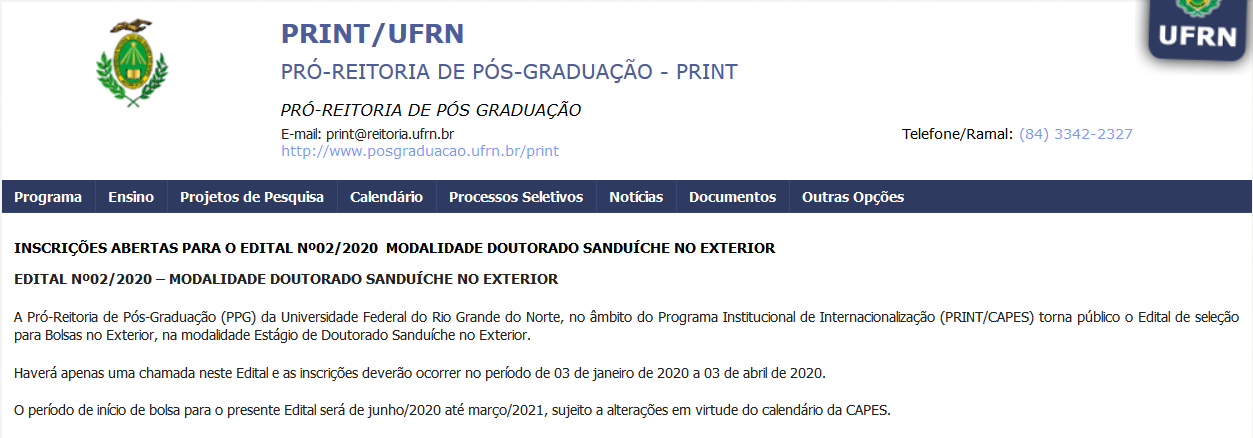 Docência no Ensino Superior
Disciplina modular de 60h destinada à preparação para a prática docente no ensino superior.
Obrigatória para bolsistas CAPES (M/D).
 Optativa para os/as outros/as discentes.

RESOLUÇÃO No 041/2019-CONSEPE, de 23 de abril de 2019: Estabelece normas e regulamenta o Programa de Assistência à Docência na Graduação da Universidade Federal do Rio Grande do Norte -UFRN.
Pesquisas com Seres Humanos
RESOLUÇÃO Nº 510, DE 07 DE ABRIL DE 2016
Art. 2º XVI - pesquisa em ciências humanas e sociais: aquelas que se voltam para o conhecimento, compreensão das condições, existência, vivência e saberes das pessoas e dos grupos, em suas relações sociais, institucionais, seus valores culturais, suas ordenações históricas e políticas e suas formas de subjetividade e comunicação, de forma direta ou indireta, incluindo as modalidades de pesquisa que envolvam intervenção.

Comitê Central de Ética em Pesquisa (CEP Central)

Lista de alunos que farão pesquisa de campo
Oficina a ser oferecida por Orison, membro do CEP Central
Apoio ao aluno
Concessão de bolsas: CNPq e CAPES (Res. 02/2016-PPgEL)
Não ter vínculo empregatício ou estar oficialmente afastado sem remuneração
Classificação no processo seletivo
Ano de entrada
Publicação anual dos bolsistas
Relatório de atividades semestrais
Conceito mínimo: B
Prazo de qualificação: 2º mês do 7º sem (D)
Disciplina de Docência no ensino superior
Realização de estágio docência para bolsistas CAPES.
Auxílio para participação em eventos
Representação estudantil na comissão de bolsas e no colegiado
Lembretes
Atualização dos dados pessoais no SISTEMA
Atualização do Currículo Lattes
Criação e atualização de uma conta orcid - https://orcid.org/login
Acesso à página do Programa e no Facebook
Plataforma Sucupira: lançamento de dados, consulta pública
Envio de informações quando solicitadas
Avaliação do Programa pela CAPES
Cadastro de alunos e matrículas
Obrigatoriedade de matrícula a cada semestre.
Matrícula em ATIVIDADE COMPLEMENTAR DE LEITURAS ORIENTADAS todo semestre: número corresponde ao semestre (I – 1º semestre; II – 2º semestre...).
Análise de matrícula por parte do orientador.
Matrícula em qualificação e defesa pela Secretaria do PPgEL a pedido do orientador/aluno.
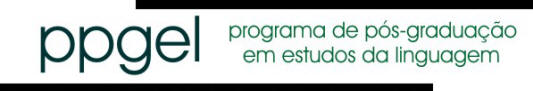 www.posgraduacao.ufrn.br/ppgel
posletrasufrn@gmail.com
(84) 3342-2220
(84) 99193-6269